情報通信部会長報告
１．会議名　第３回情報通信部会（DX最前線セミナー）
２．日　時　2021年7月28日（水）13：30～15：00
３．場　所　秋田ホテル
４．後　援　(一財)秋田RPA協会　　　　　　(公財)日本電信電話ユーザ協会秋田支部
５．出席者　37名（うち、オンライン参加20名）
６．講　演
　　「DXが切り拓く近未来の世界」　　　～映画の世界が現実に～　　　富士通㈱　シニアエバンジェリスト　　　　　　　　　　　　及川　洋光　氏
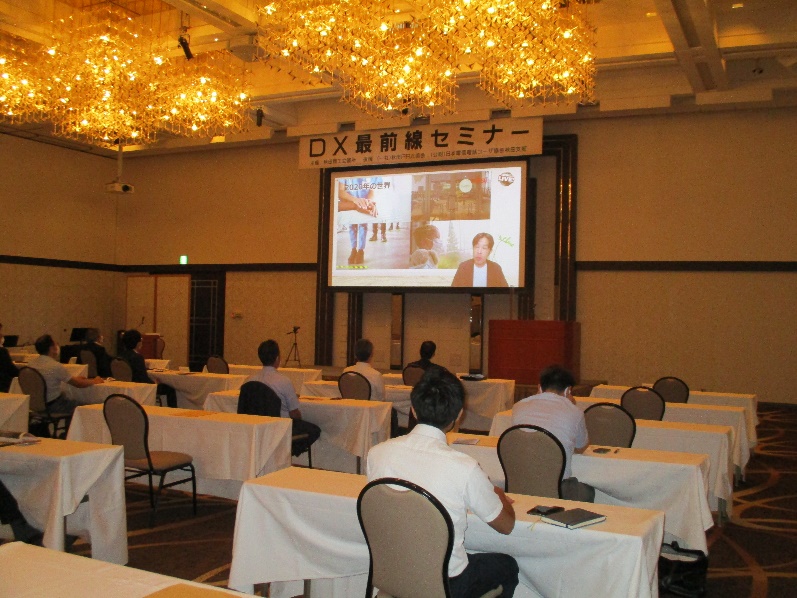 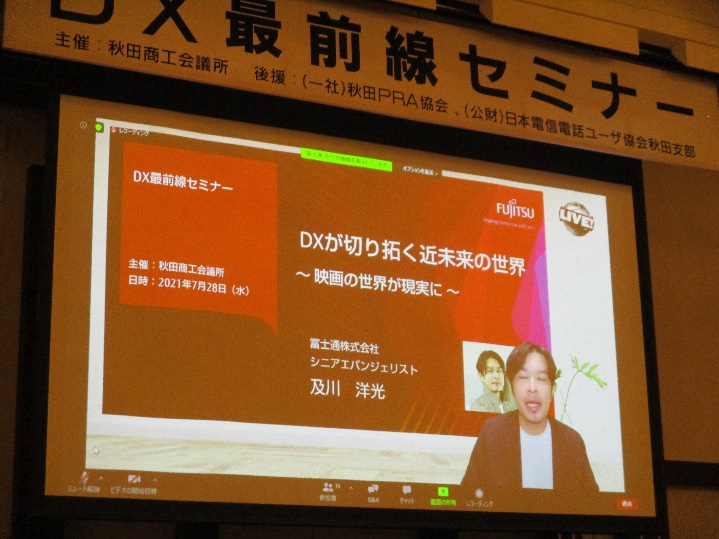 １
富士通㈱　シニアエバンジェリスト　及川洋光氏　講演概要
・世界デジタル競争力ランキング（スイスIMD調べ）では世界63か国　
　のうち日本は27位と先進国にも関わらず低い順位である。現状を
　踏まえ、日本でも今年の9月にデジタル庁を発足し、社会全体のDX
　化に向け遅ればせながら動き出した。

・商品購入の際にネットの情報が大きく影響する時代になるなど、
　デジタル化でビジネスモデルが変わってきている。今までの常識
　にとらわれず、デジタル技術にアイデアを融合させることが競合
　に勝つことにつながる。

・デモを交えて、映画の世界のような新しい技術の紹介がされた。

・質疑応答
　Ｑ．「アイデア力を伸ばすにはどうしたら良いか」
　Ａ．「デジタルに強い人を役職や年齢に関係なくリーダーにして、
　　　　失敗を恐れず様々なことにトライするなど、フットワーク
　　　　軽く前へ進むことが大事」
２